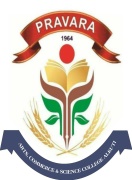 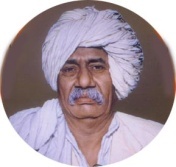 Department of Physics
Subject:- Electricity & Magnetism
Topic:- Electrostatics
Loknete Dr. Balasaheb vikhe patil(padmabhushan awardee)Pravara rural education societyarts, commerce & science college, alkuti
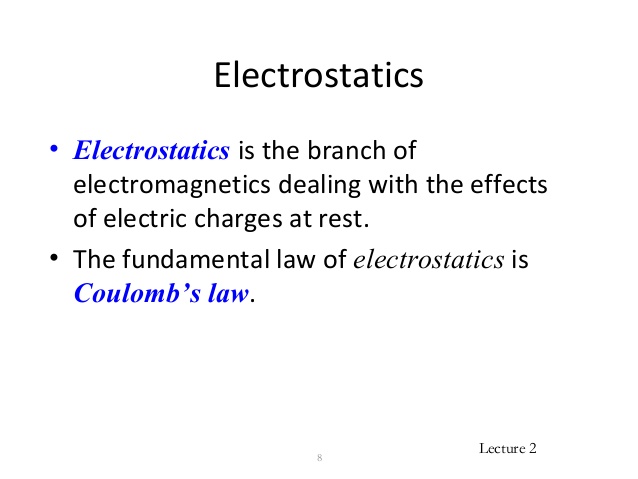 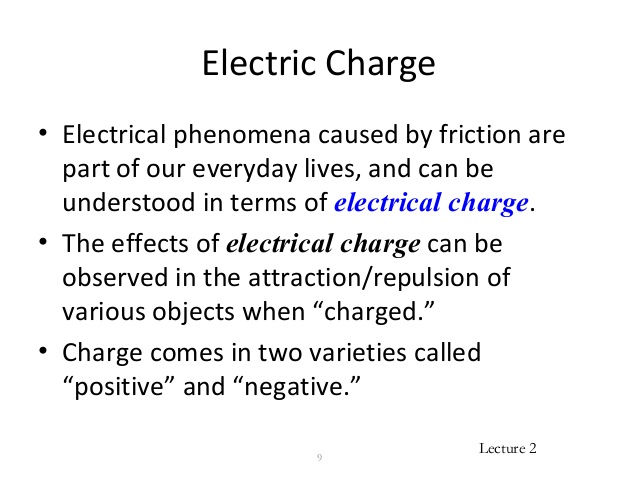 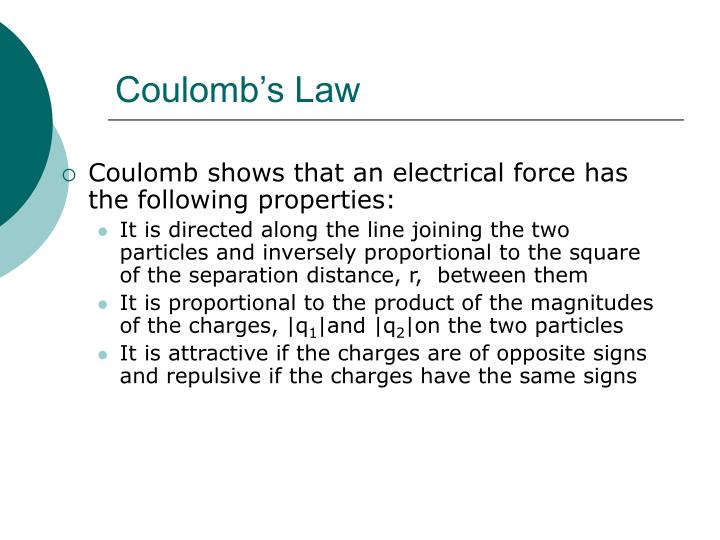 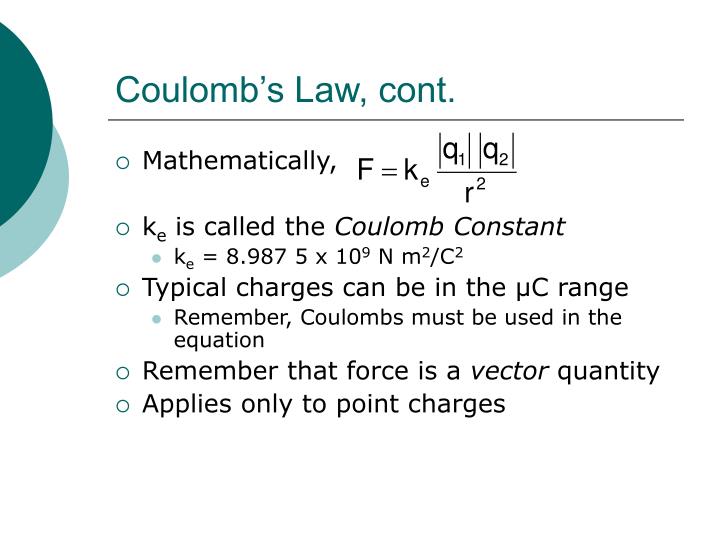 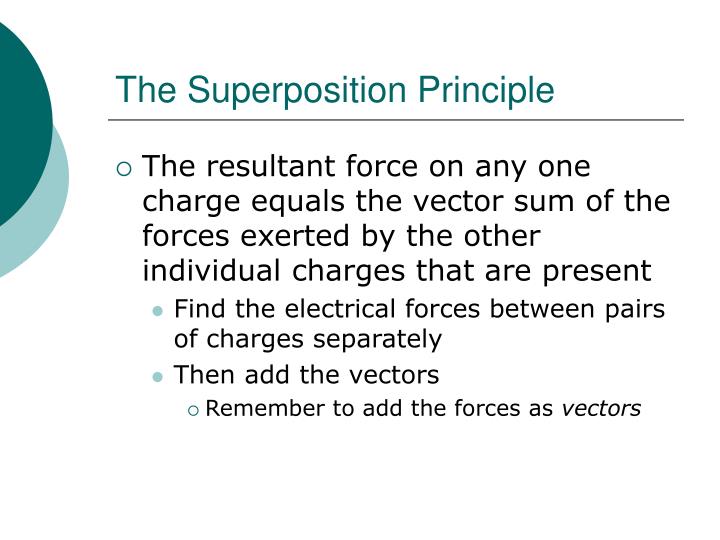 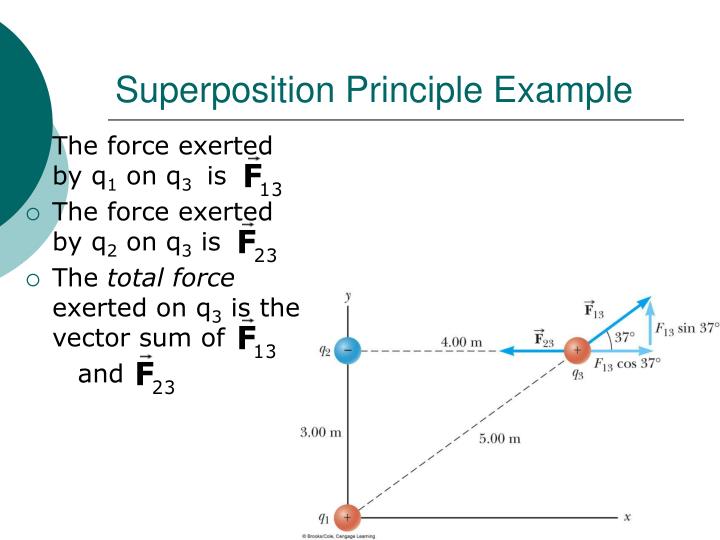 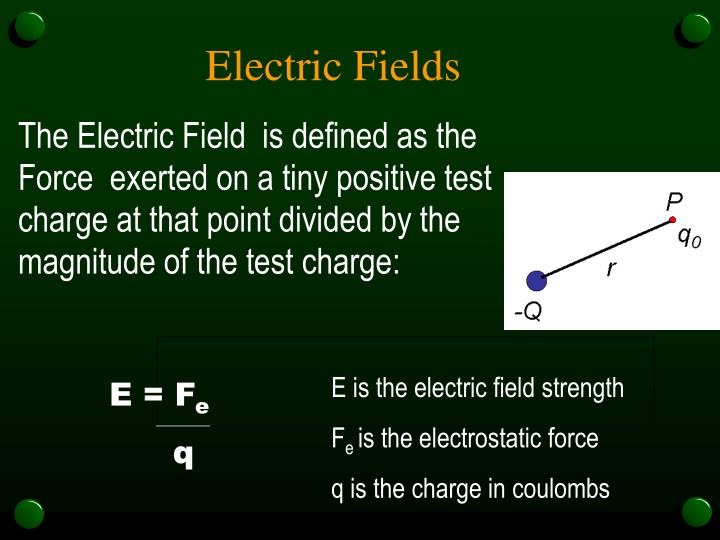 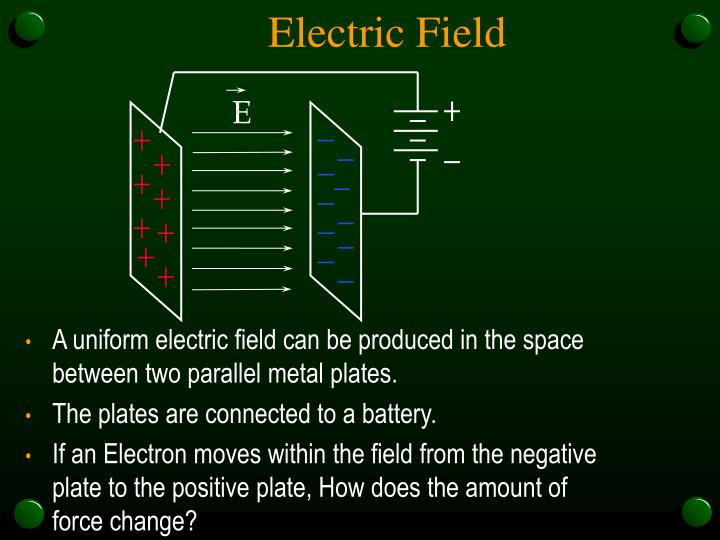 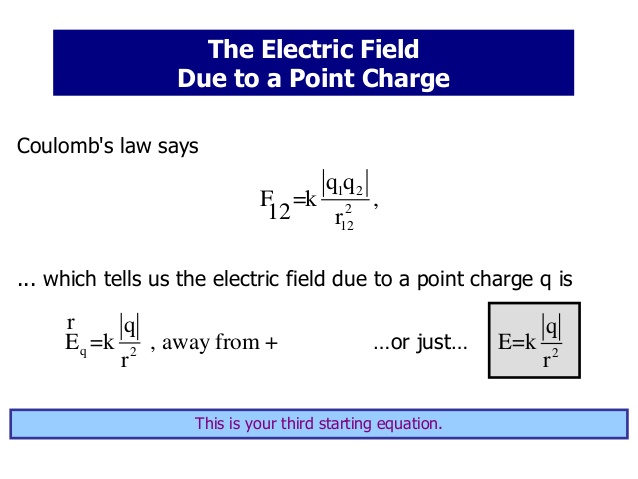 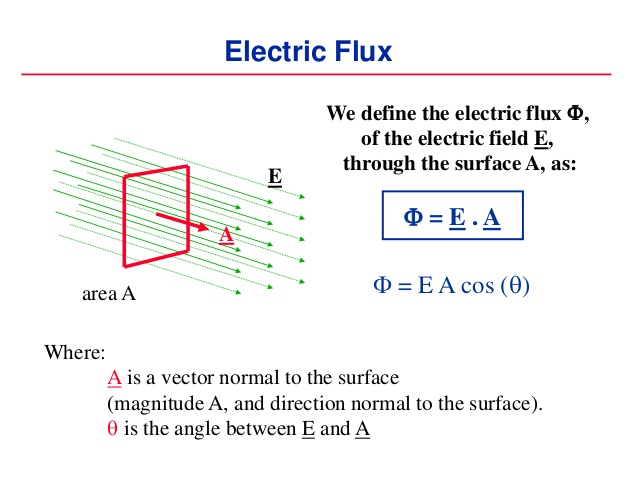 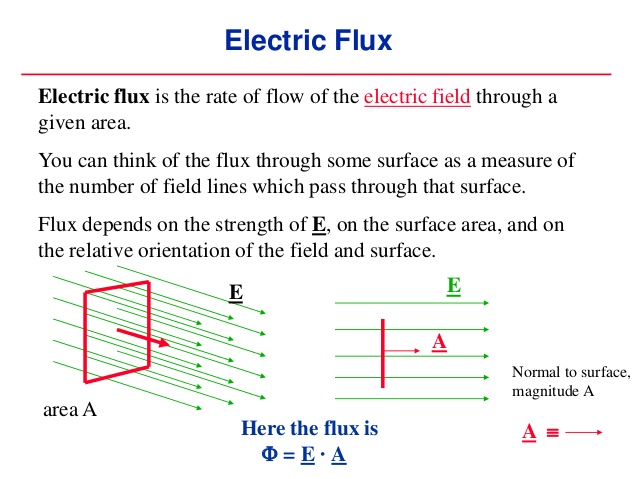 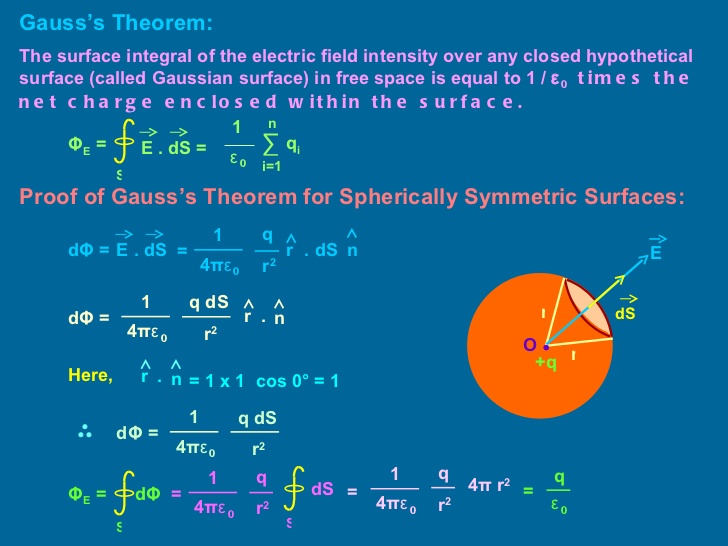 Thank You